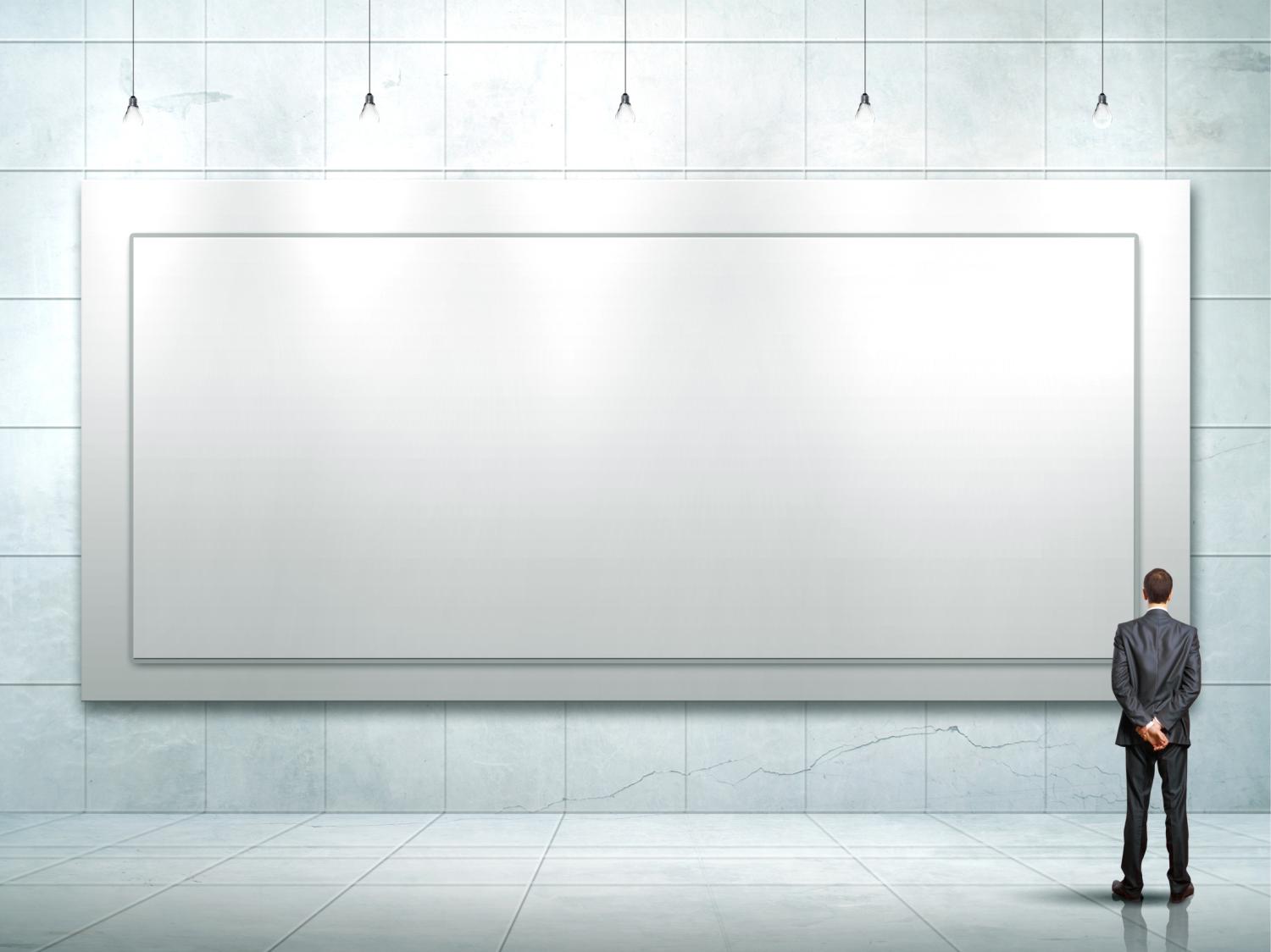 ВЛИЯНИЕ ПОСЛЕДНИХ ИЗМЕНЕНИЙ ЗАКОНОДАТЕЛЬНОЙ И НОРМАТИВНОЙ БАЗЫ СТРАХОВАНИЯ НА ДЕЯТЕЛЬНОСТЬ РЕГИОНАЛЬНОЙ СТРАХОВОЙ КОМПАНИИ 
( 2 ГОДА ЗАБОТ РУКОВОДИТЕЛЯ)
Президент Союза страховщиков «Урало-Сибирское соглашение»
Генеральный директор СК «ЮЖУРАЛ-АСКО»
Любавин Аркадий Маркович
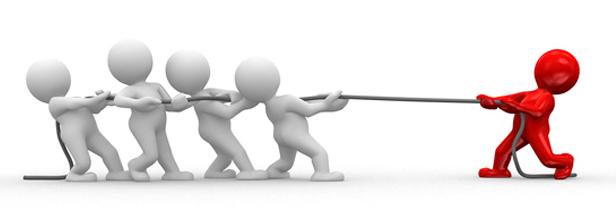 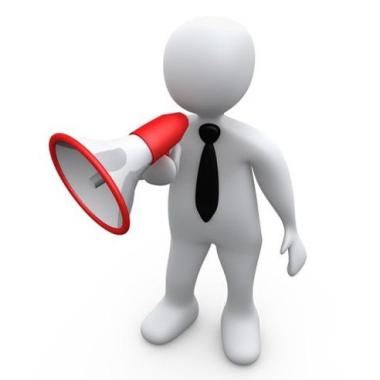 КОНКУРЕНТЫ
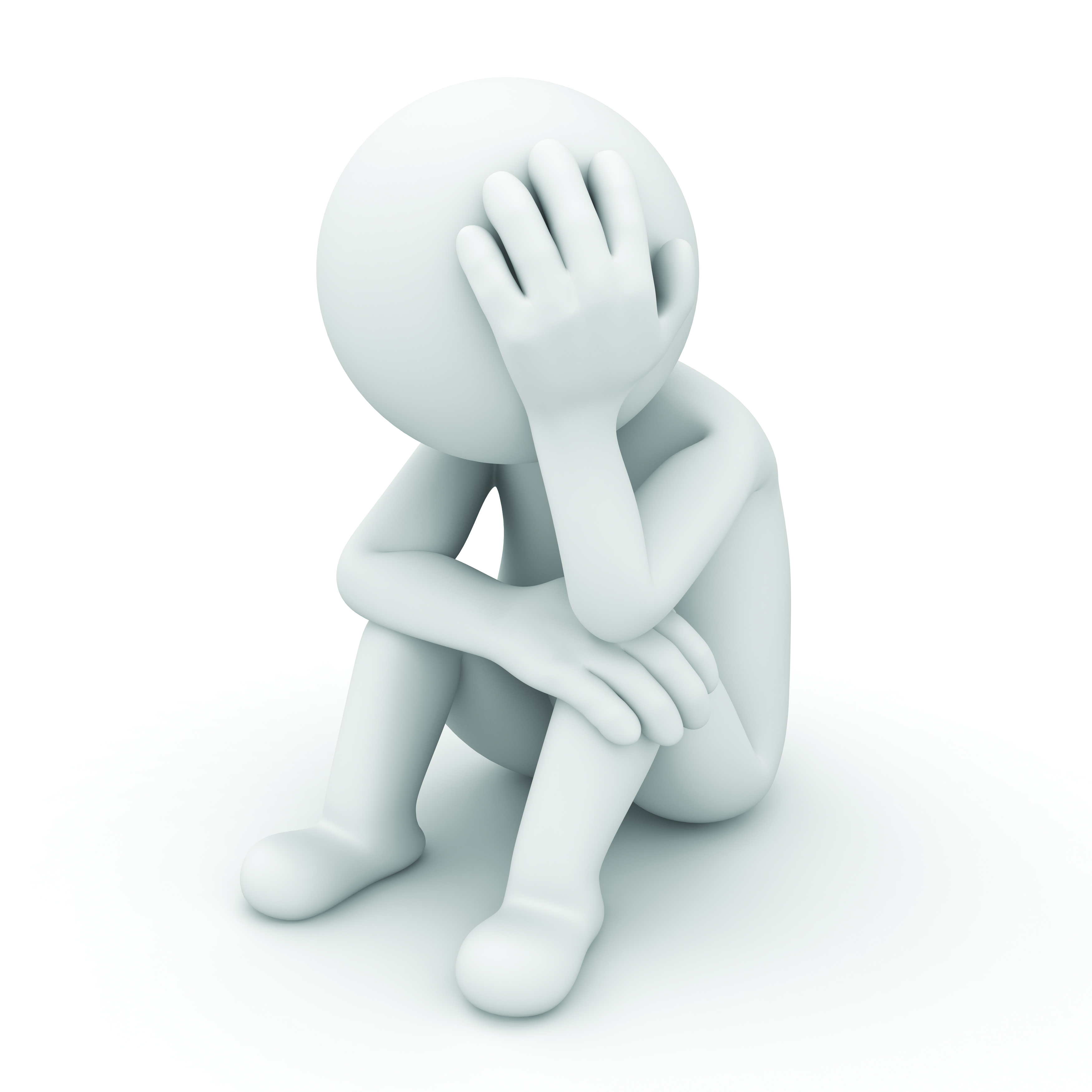 РЕГУЛЯТОРЫ
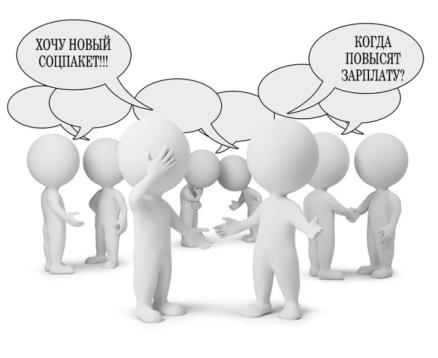 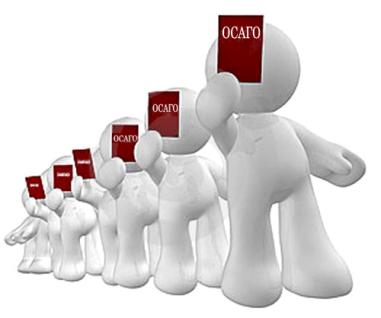 РУКОВОДИТЕЛЬ КОМПАНИИ
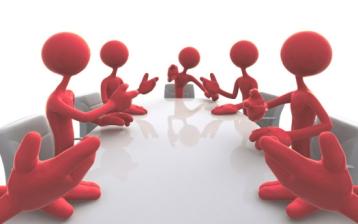 КЛИЕНТЫ
СОТРУДНИКИ
СОБСТВЕННИКИ КОМПАНИИ
Суслики — самые осторожные животные. Они становятся на задние лапки и смотрят вдаль: не бежит ли лиса? Не летит ли орел? Не ползет ли змея? 
И самые наблюдательные из них получают бампером в лоб.
Благодарю за внимание!